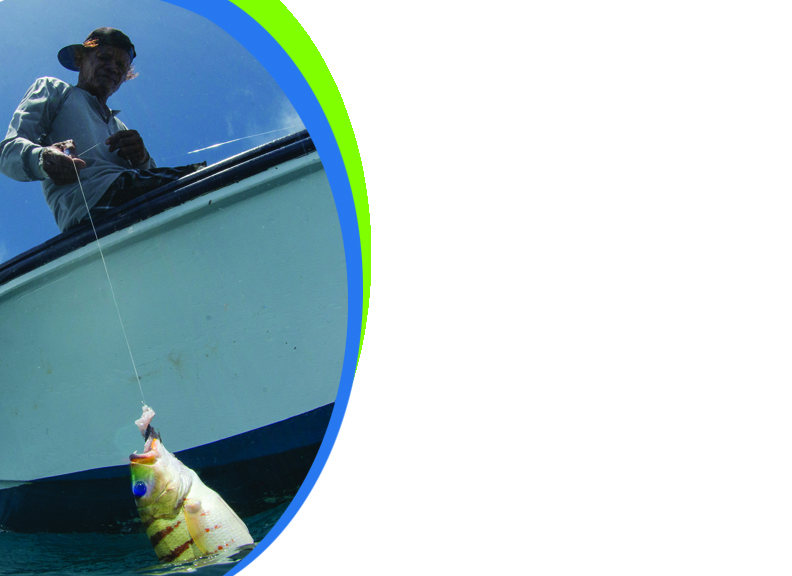 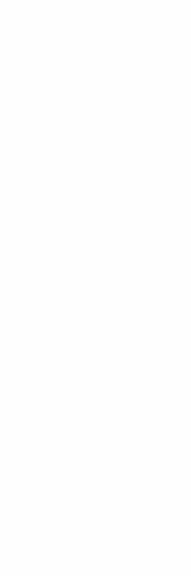 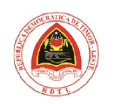 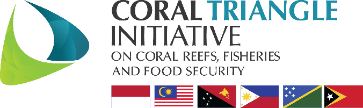 Workshop on Catch Documentation and Traceability (CDT)  System Design and Development based on  Ecosystem Approach to Management of Fisheries (EAFM)
25-26 June 2019 / Dili, Timor Leste
Recap of Day 1
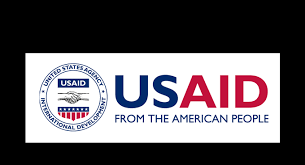 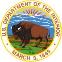 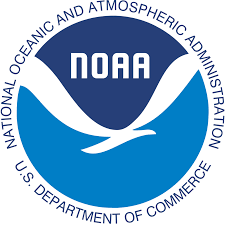 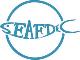 Supported by:
Day 1 Activities
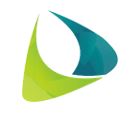 Session 1: Opening Ceremony 
                      - Messages from CTI RS Interim ED, USAID Mission 
                        Director to TL and TL Director General of Fisheries 
		   - Introduction of Participants
		   - Adoption of Agenda

Session 2: Presentations of Regional and National eCDT Systems
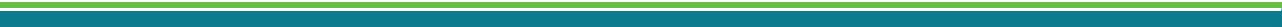 Session 2
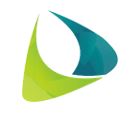 Introduction and updates on eCDT systems:
SEAFDEC:  eACDS
USAID Oceans:   eCDTS
NOAA:  US SIMP
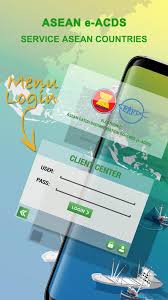 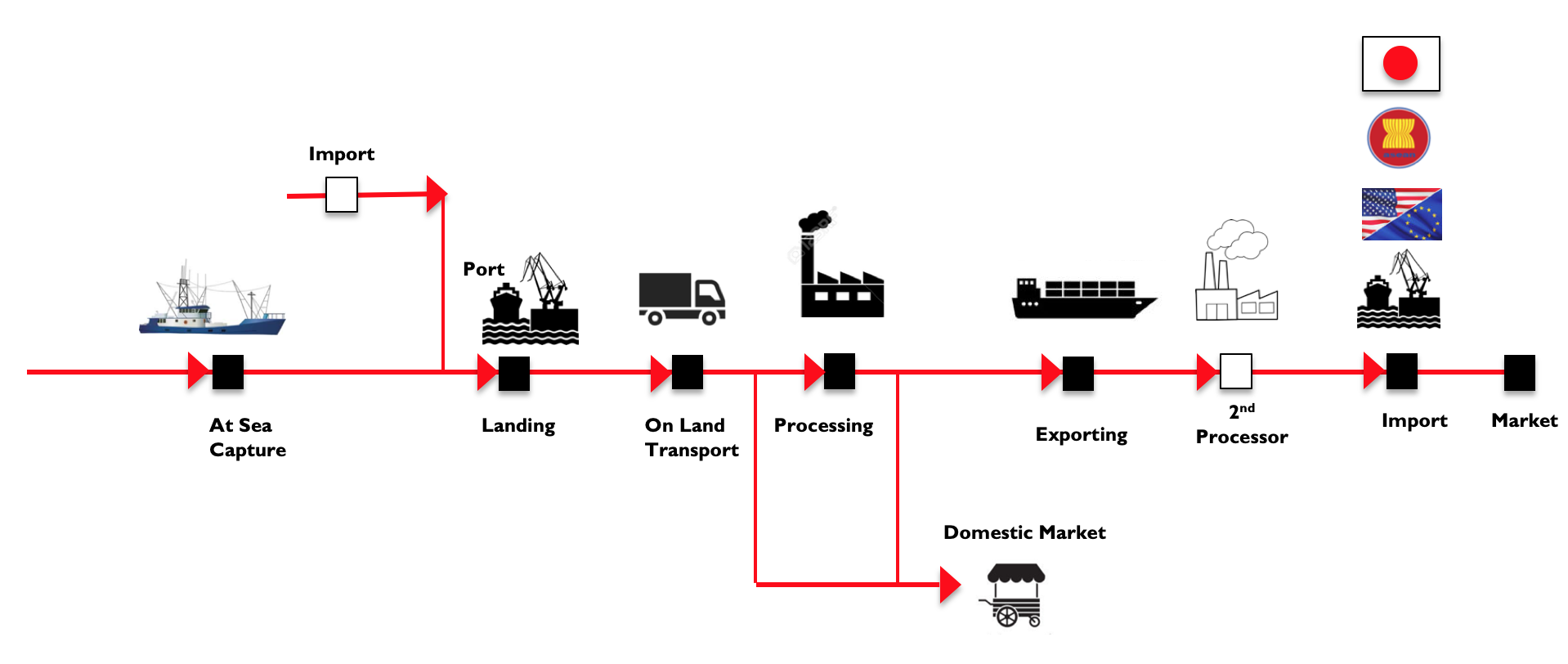 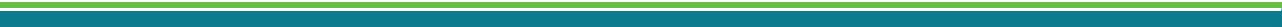 Session 2
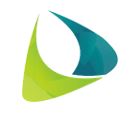 Country Presentation on Input for Updated CDT Profile
*subject for review of NCC participants
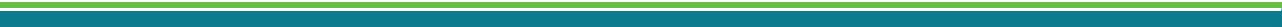 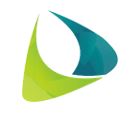 CDT Technology
“One size fits all” solutions can be challenging to implement and ineffective – systems must be interoperable and accessible. 
eCDT systems should be built upon the strengths of existing CDT protocols.
Critical for support from strong enforcement (including validation and verification) among government agencies and a clear (private sector) business model.  
Effective fisheries management plans should incorporate and be backed by eCDT systems, in concert with other management measures.
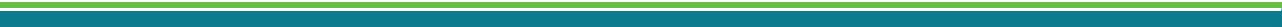 Terima Kasih -  Maraming Salamat                Tank Iu- Obrigado Tagio Tumas
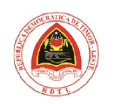 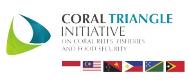 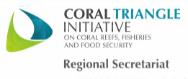 Add Group Photo here
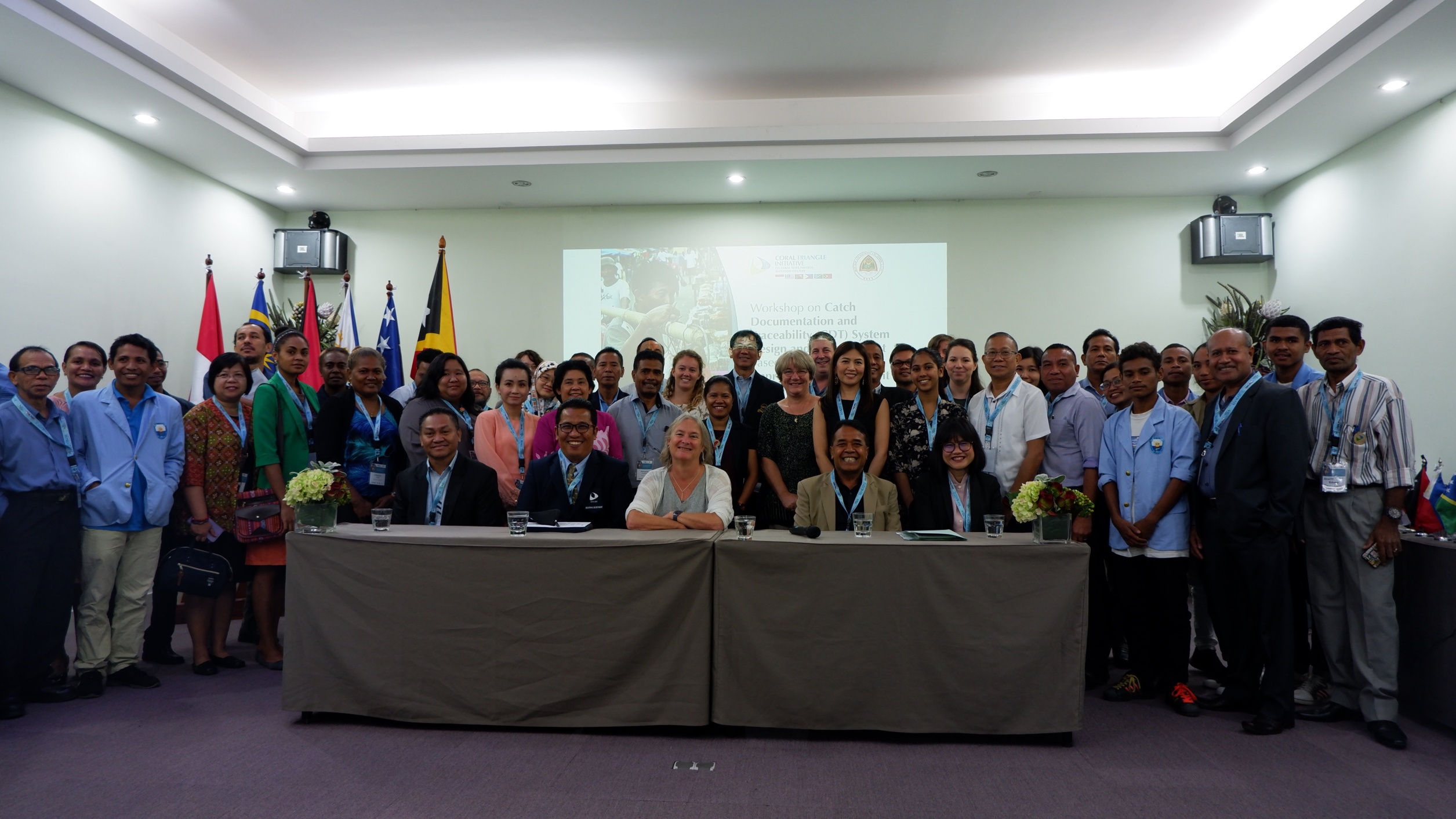